STANAG 6001 Working Group
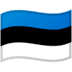 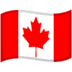 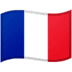 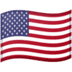 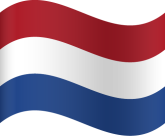 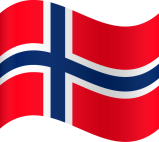 Background:
Periodic reviews of STANAGs are expected by NSO
Inconsistencies in French STANAG led to opportunity to review both Eng. & Fre

Need to modernise contexts of language use, genres (social media, etc.)
Ongoing discussion on the NS as reference point at BILC & in academia
General military, multi-national contexts of language use

Focus Group was formed, consultations began; survey sent out to all POCs
SC in Vienna approved WG status
WG Vienna (May ’24); Bergen (Sept ’24), Paris (April ’25), Zagreb (May ‘25)
[Speaker Notes: Every few years, the NATO STANDARDISATION OFFICE, asks STANAG custodians to review their standards.  For all intents and purposes, BILC has not reviewed the content of STANAG 6001 in approximately two decades. 

At the 2022 BILC Professional Development Seminar, the French delegate presented on inconsistencies in the French STANAG 6001, highlighting translation flaws. Subsequently, while M. Collin and I were beginning to plan the review of the French STANAG,  it became clear that the timing was ideal to review BOTH the English and French STANAGs, concurrently.

Over the years, BILC community members have commented that STANAG 6001 should be modernised as some contexts of language use are deemed obsolete and new ones have emerged. 

There has also been much discussion on English as a Lingua franca, as well as on the concept of the native speaker as the reference.  These discussions have taken place at BILC and in academic literature. The NS reference has been removed from some well-known scales, such as the ILR.

The BILC community has also asked the secretariat to address our multinational context of language use, and to add general military, defense or NATO examples and contexts to the scale, to distinguish it from other scales.

Therefore, in 2023, the secretariat formed a Focus Group with the purpose of assessing the extent of the review and proposing the way-ahead. 

The Focus Group began by developing a survey asking nations to make suggestions on the potential improvements. Feedback from more than two dozen nations showed that respondents were in favour of making improvements to the scale, and that they were overwhelmingly in favour of removing the native speaker concept and replacing it with a reference to exceptionally high proficiency regardless of how it was acquired.  Respondents were also in favour of adding some military contexts but cautioned us not to modify the general proficiency nature of the scale.

After briefing the SC on these findings at the Annual BILC Conference in Vienna, in May 2024, the Steering Committee approved the change of status from Focus Group to Working Group.]
STANAG 6001 Working Group
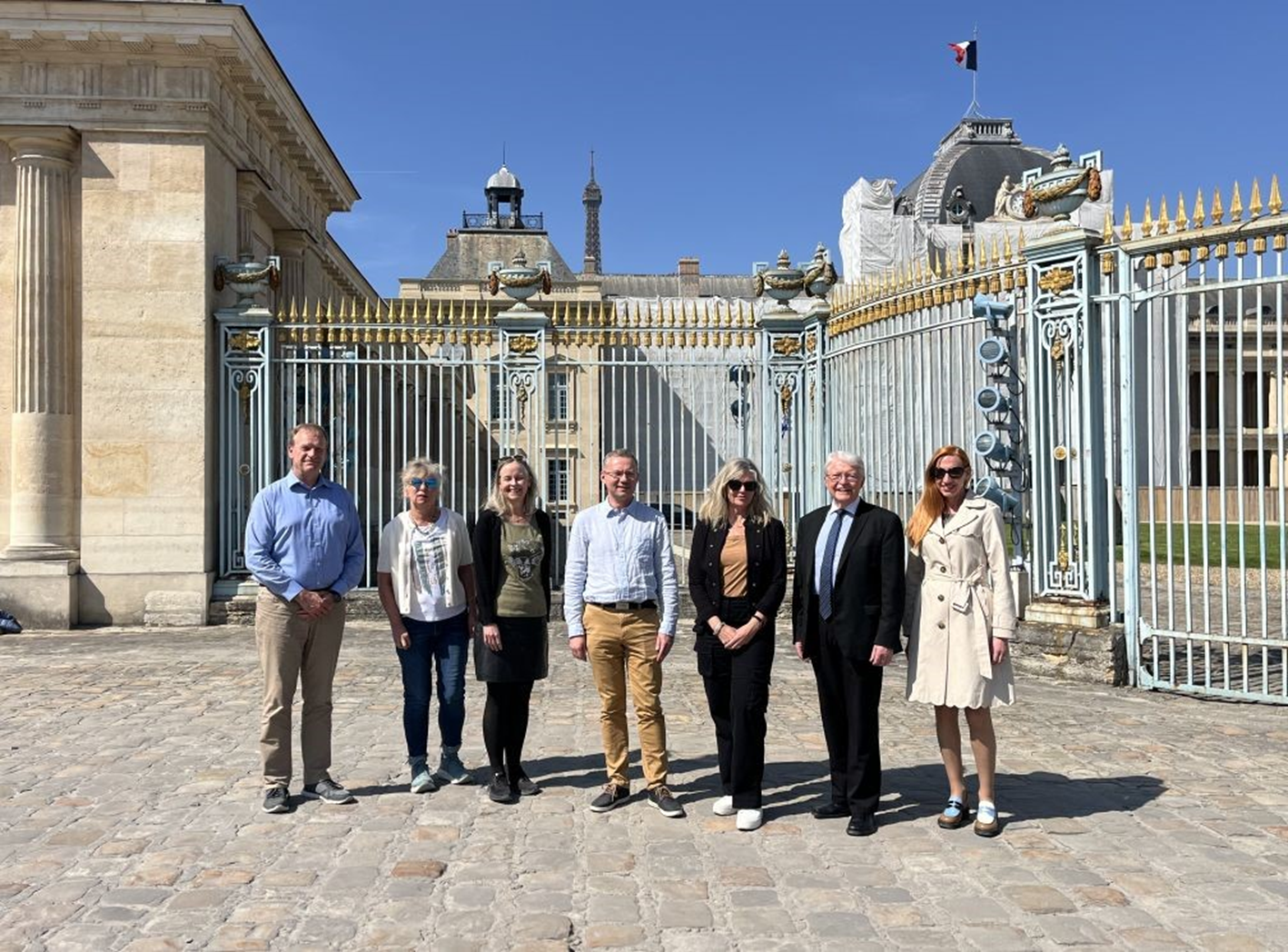 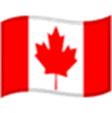 École de Guerre

Paris

7-11 avril, 2025
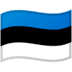 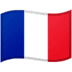 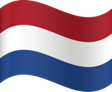 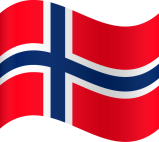 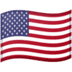 [Speaker Notes: Missing our PLTCE colleagues, Peggy Garza and Andrea Gjorevski, who unfortunately could not attend the Paris session.


As is the case with any such endeavour, the most important part is to determine the scope of the review, the extent of the changes, the rational for the changes, and to establish the methodology that will be used.  

After many discussions on the aspects mentioned, and after considering the feedback from the nations, we reached agreement.]
STANAG 6001 Working Group
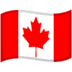 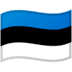 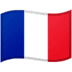 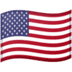 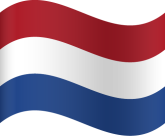 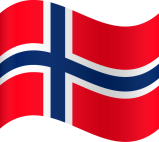 Approaches and decisions taken so far:
No major changes to levels, tasks or functions
Define the threshold performance at each level
Working on base levels  
No overlap: tasks, content/context, text type, and accuracy bands stand-alone
Re-sequence existing statements in ‘regular’ order from skill to skill and level to level, and provide a hierarchy within criterion
No NS, reader, etc. reference: only high-proficiency language use
Adding general military & multi-national flavour.
[Speaker Notes: It was decided that:There would be NO major changes to the levels; the standards would remain the same, all the tasks would remain the same.   

We would define only the threshold performance at level – not the full rage within the level. This will allow training to be consistent in interpreting the minimal performance required at each threshold.

We are only working on the base levels – we will have future consultations on the plus levels, and the use of descriptors for plus levels.

We would remove overlap as much as possible so that the tasks, content/context, text type, and accuracy statements are independent from each other. The scale will be in a quatro-section format, as well as a full narrative, organised format.

Our methodology is allowing us to re-order the statements in a ‘regular’ sequence from level to level and skill to skill.  We are also resequencing each statement within each criterion so that there is a hierarchy of difficulty, to make the scale more user-friendly, as the pattern will apply to all skills and levels.

Our goal is to define proficiency in terms of a ‘speaker’ who demonstrates exceptional mastery of the language, without reference to ‘nativeness’.

We have begun adding some general military contexts and lexical elements to the contexts, while being very careful not to turn the scale into a performance or narrow military purpose scale.]
STANAG 6001 Working Group
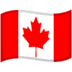 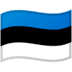 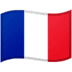 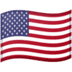 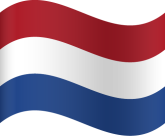 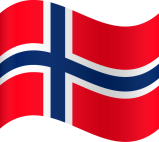 Current Status:
Work will continue during SG time in Zagreb
Review of speaking descriptors at all levels is almost complete
Review of all level 2 skills will begin next
French parallel review is underway
[Speaker Notes: The STANAG updates are to be co-written in English and French to ensure that the standard is equivalent in the two NATO languages]
STANAG 6001 Working Group
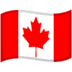 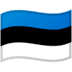 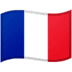 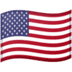 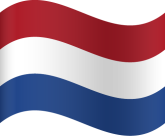 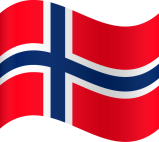 Way ahead:

WG meeting STANAG Testing Workshop in Delft, NDL

Another full week of work is planned for 2026

Speaking descriptors at all levels, and level 2 all skills will be reviewed by selected expert reviewers

Intention is to review all skills and levels until a full draft is ready for review by a small committee of experts and stakeholders.
[Speaker Notes: Way ahead: It is challenging to work only a few hours here and there, and we make progress when we have blocks of time together therefore the WG will reconvene prior to the workshop in Delph, and continue the review online, until we meet again for a block of time, in 2026.

Once a solid draft of Speaking at all levels, and level 2 at all skills is ready, WG will request input from several selected expert reviewers.  These are people who have worked extensively with the scale, trained testers, who produce tests, are facilitators at the LTS and ALTS, etc.

Once that review is complete, the WG will set up a committee made up of stakeholders who will represent the entire BILC community, and they will provide the last round of input, before it goes out for general viewing and SC approval.

The estimated timeline for a completed draft update of STANAG 6001 (Base Levels) has been tentatively planned within the next couple of years
As I’ve said before, while this timeline may appear to be somewhat unambitious, one must consider that all work is performed through voluntary national contributions (VNC), by professionals who have other full-time functions.

Now, I would like to thank WG members for their hard work and dedication to this endeavour: My French co-leader, Jerome Collin, Gerard Seinhorst from the Netherlands, Merit Kompus from Estonia, Birgitte Grande from Norway, Jana Vasilj-Begovic from Canada, Our Senior advisor, Ray Clifford, Peggy Garza who requires no introduction and Andrea Gjorevski from PLTCE (who unfortunately could not attend this meeting)

Thank you for your attention]